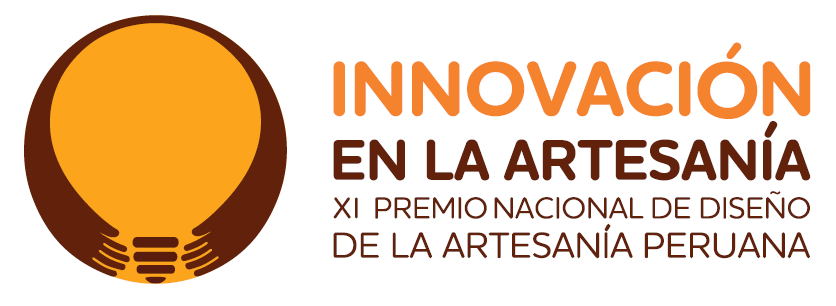 DISEÑO Y DESARROLLO DE PRODUCTOS
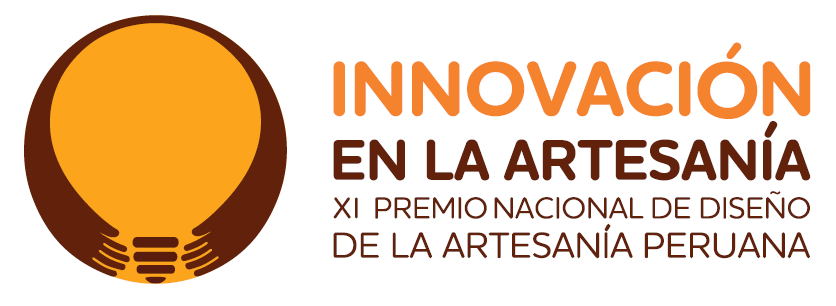 DISEÑO Y DESARROLLO DE PRODUCTOS
Fotografías
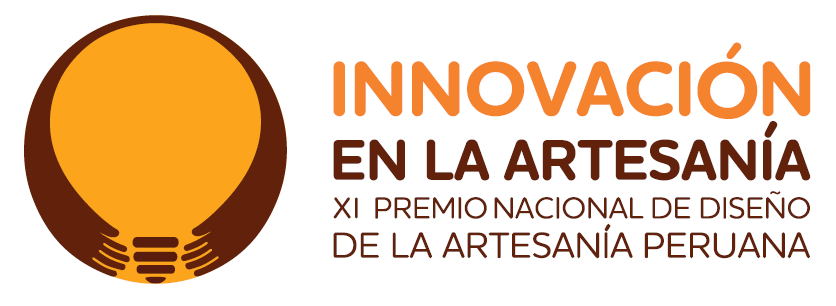 DISEÑO Y DESARROLLO DE PRODUCTOS
DESCRIPCIÓN TÉCNICA DE LA PROPUESTA
*Si la colección tuviera más de 3 piezas, indicar solo las dimensiones de las 3 principales
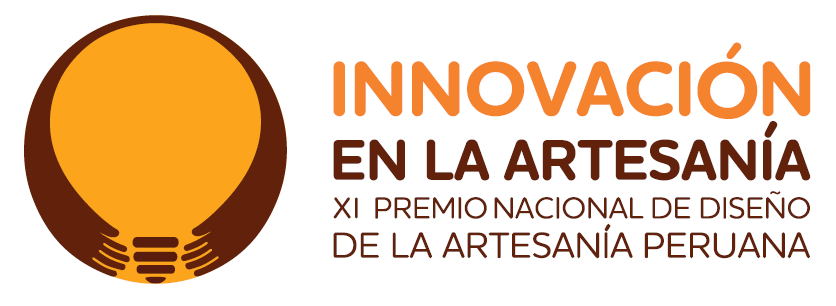 DISEÑO Y DESARROLLO DE PRODUCTOS
A. CONCEPTO, DISEÑO E INNOVACIÓN
Fotografía
Se verificará la coherencia entre el concepto, el diseño y las fotos / bocetos
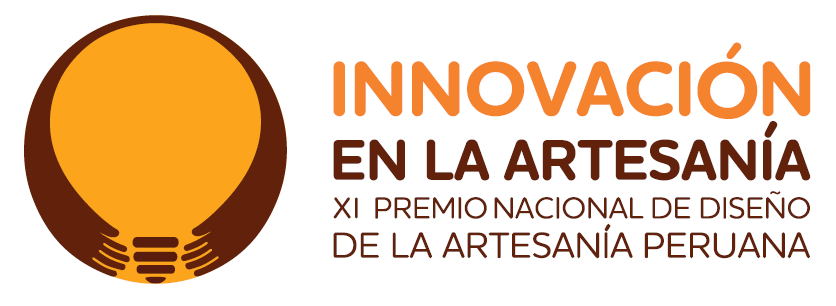 DISEÑO Y DESARROLLO DE PRODUCTOS
A. CONCEPTO, DISEÑO E INNOVACIÓN
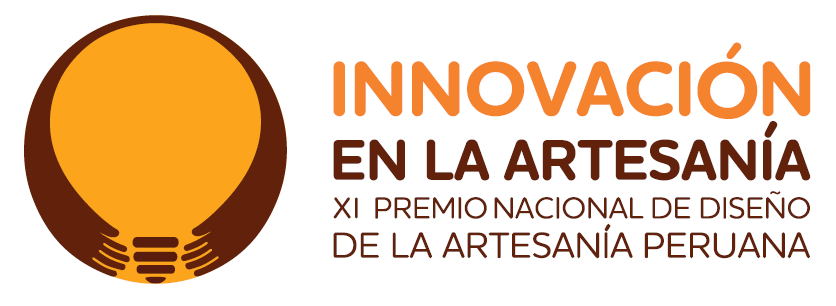 DISEÑO Y DESARROLLO DE PRODUCTOS
B. IDENTIDAD CULTURAL
C. FUNCIÓN
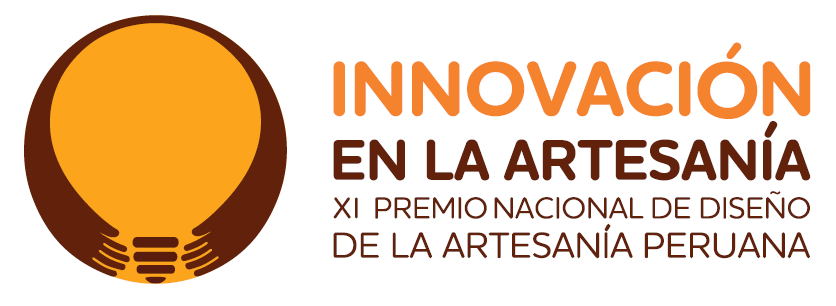 DISEÑO Y DESARROLLO DE PRODUCTOS
D. MERCADO
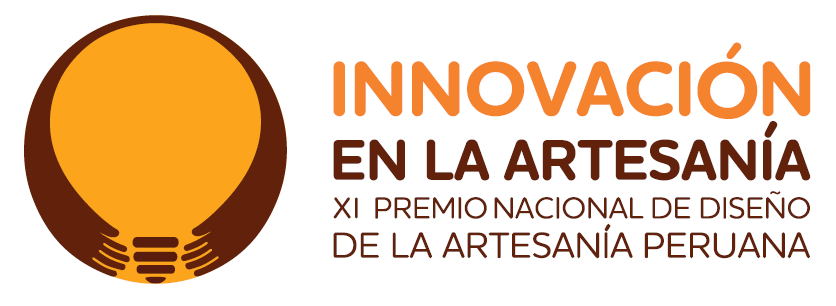 DISEÑO Y DESARROLLO DE PRODUCTOS
D. SOSTENIBILIDAD
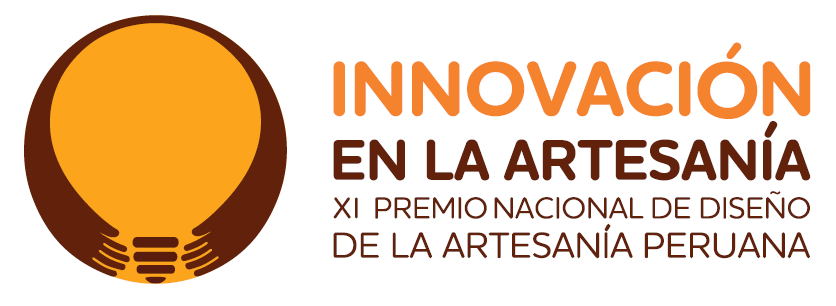 DISEÑO Y DESARROLLO DE PRODUCTOS
E. REPLICABILIDAD
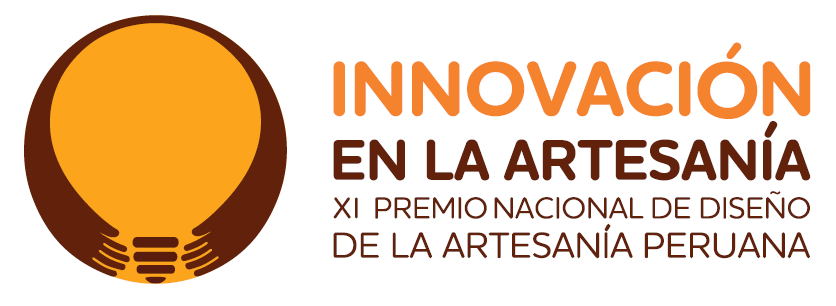 DISEÑO Y DESARROLLO DE PRODUCTOS
Mínimo 5 fotografías / bocetos que detallen la propuesta de diseño de producto
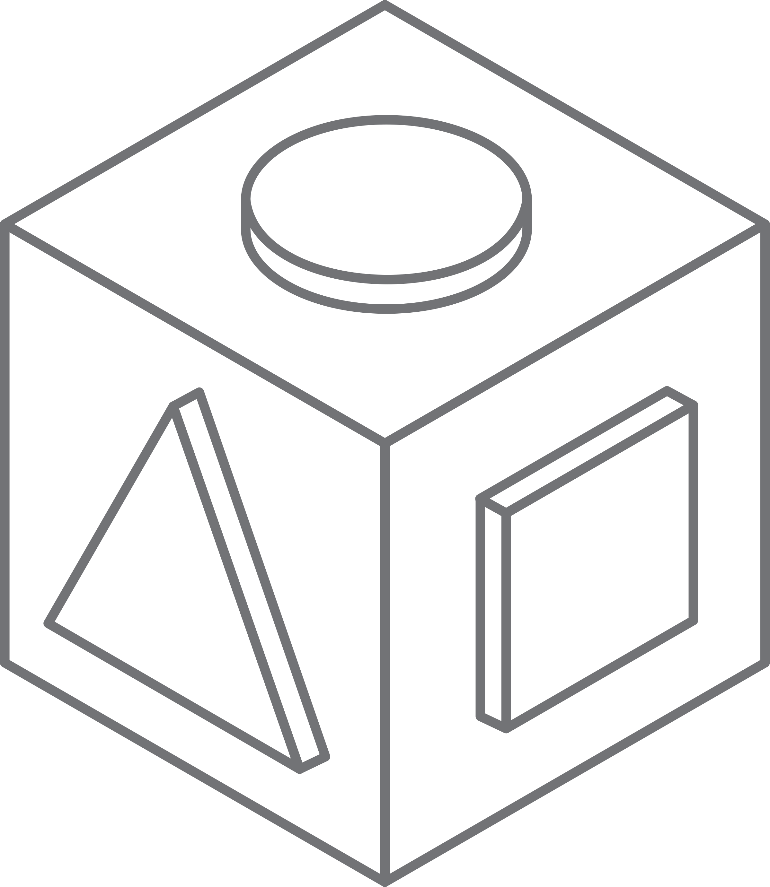 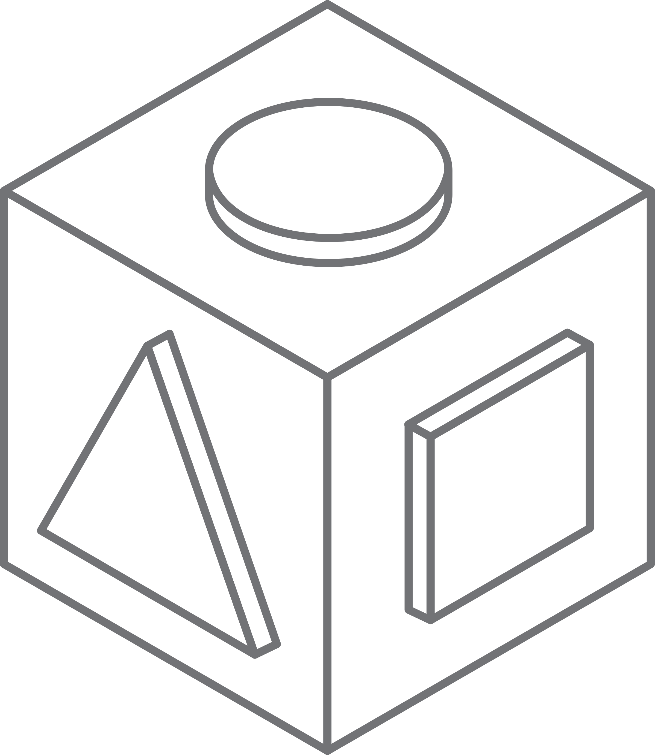 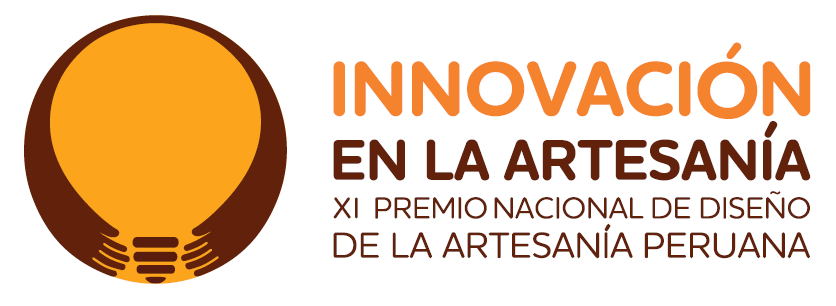 DISEÑO Y DESARROLLO DE PRODUCTOS
Mínimo 5 fotografías / bocetos que detallen la propuesta de diseño de producto
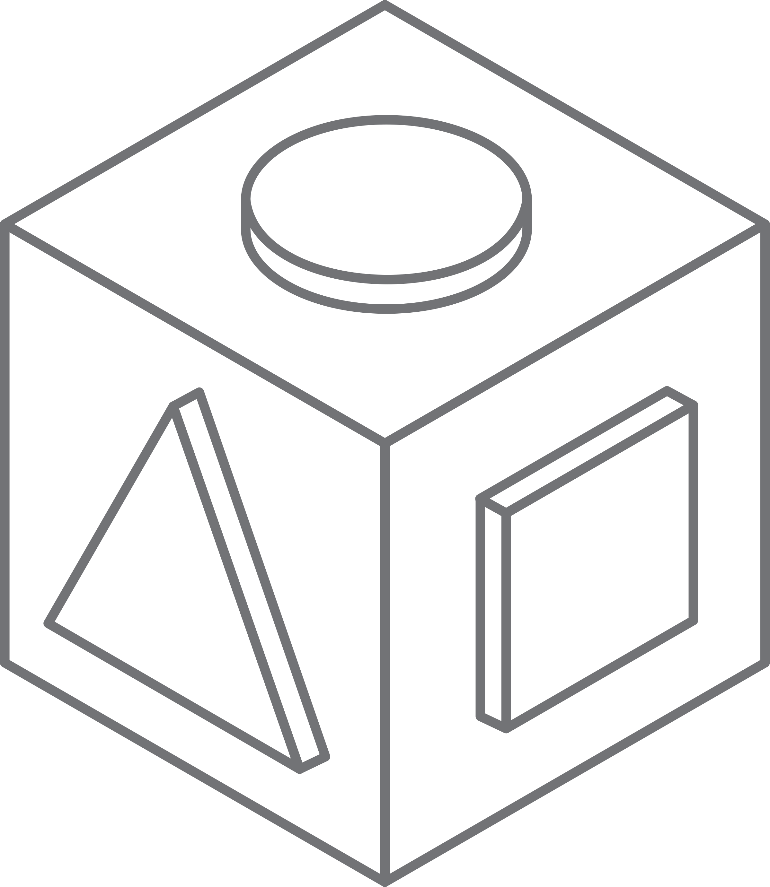 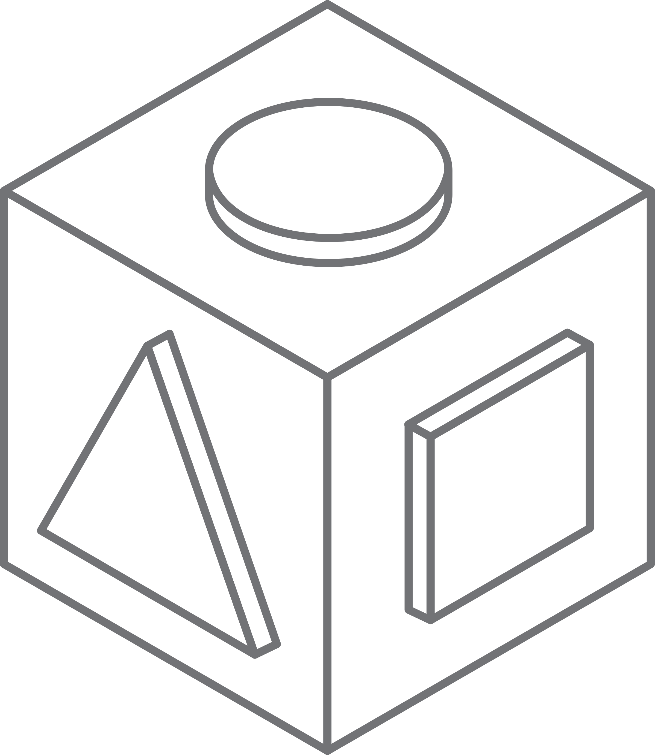